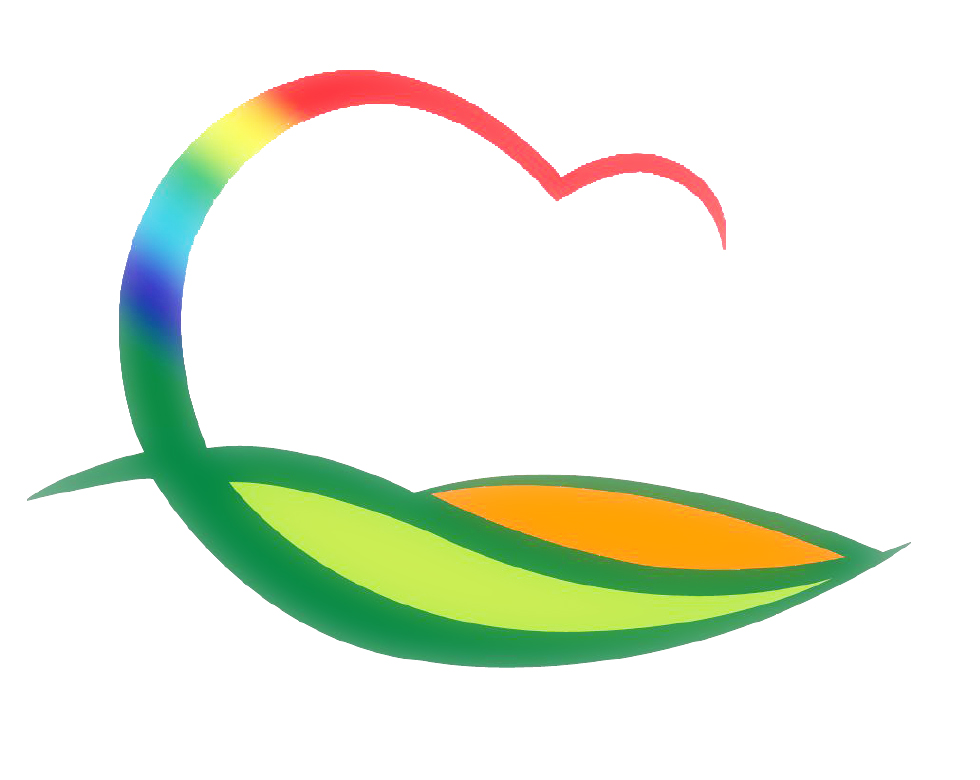 도 시 건 축 과
[Speaker Notes: 먼저, 지금의 옥천입니다.]
10-1. 영동 중앙로 가로경관정비사업 추진
 사 업 량 : 영동 제1교  ~ 소화의원(398m)
 사 업 비 : 2,031백만원
 내      용 : 가로등 설치 전기공사 용역설계
10-2. 테마구역 정비공사 추진
 사 업 량 : 효성약국  ~  문화원(279m)
 사 업 비 : 400백만원
 내      용 : 바닥포장재 검토
     ※ 선진지 견학  :  대전, 공주
10-3. 2013년 군계획도로 개설사업 추진
                                                                                (단위 : 백만원)
10-4. 영동읍 시가지 인도정비 사업 추진
위     치 :  계산리 [삼일공원  ~ 영동역]외  2개소
사 업 비 :  150 백만원
내    용  :   보도블럭 교체 및 준공
10-5. 영동읍 시가지 인도 제초 추진
위     치 :  설계리~영동대 지구 외 3개소
사 업 비 :  30백만원
내    용  :  인도 제초 작업 완료
10-6. 경부선 보은가도교 확장공사 임시개통 및 준공
위     치 : 영동군 영동읍 계산리 519-3번지 일원
사 업 량 : L=102m(통로박스 L=19m,도로확장 L=83m)
사 업 비 : 8,000백만원
내     용 :  08.05 임시개통 및 마무리 공사
10-7.  주민생활편익사업  추진(1회추경)
 사  업 량 : 천작리(재실들) 배수로정비외  48건
 사  업 비 : 1,220백만원
 내      용 : 공사집행의뢰
10-8. 물한리(황점마을) 진입도로 포장사업 추진
 위      치 : 상촌면 물한리 148번지 일원
 사  업 비 : 115백만원
 내      용 : 편입토지  감정평가  실시(5필지,653㎡)
10-9.  농촌주택개량사업  추진
 기      간 : 2013. 8월중
 사  업 량 : 30동 (5년거치  15년상환, 동당 5천만원내)
 추진 내용 : 5동 사업완료예정 (현재까지 10동완료)
10-10. 건축조례 개정 및 공공디자인조례 제정업무 추진
 기      간 : 2013. 8. 5 ~ 8. 31
 내      용
    - 건축조례[개정] : 일조 등의 확보를 위한 건축물 높이제한등
     - 공공디자인조례[제정] : 공공기관에서 시행하는 각종 시설물의  
                                       설치에 관한 기본원칙, 세부기준, 공공
                                       디자인위원회 심의 등 운영·관리사항
 추진내용 : 조례 개정·제정에 따른 의원간담회→ 조례심의
                      → 조례안 확정 → 조례공포